Nove tendencije Blockchain tehnologije u osiguranju, sa potencijalom većim od rudarenja bitcoina
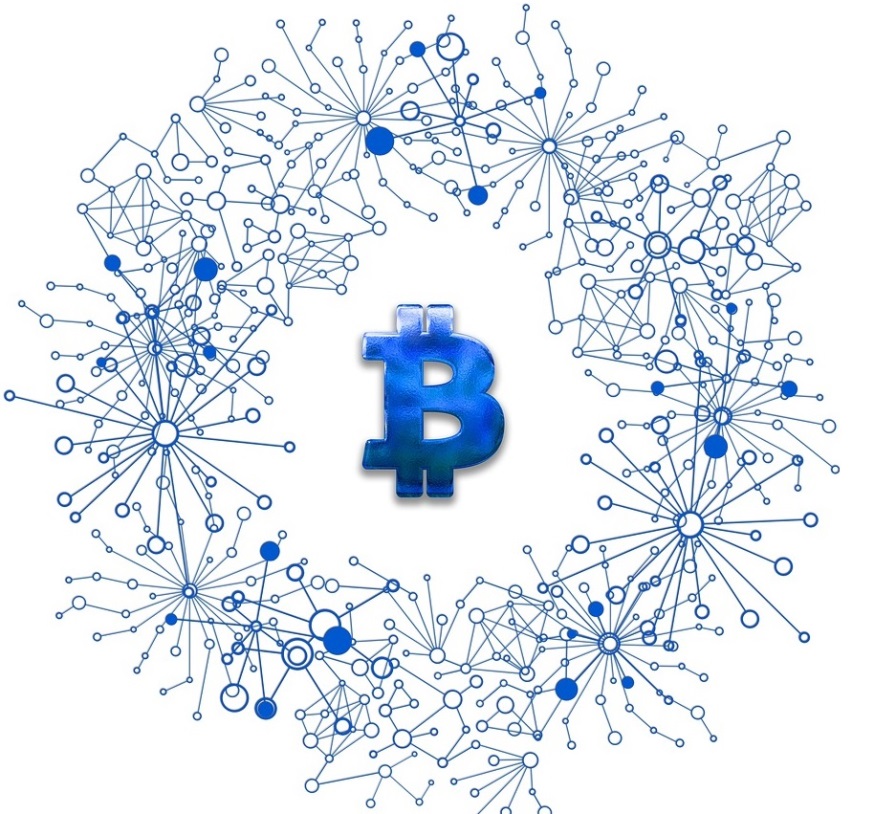 Branko PavlovićVesna Minić PavlovićVodice, 14.6.2018.
1
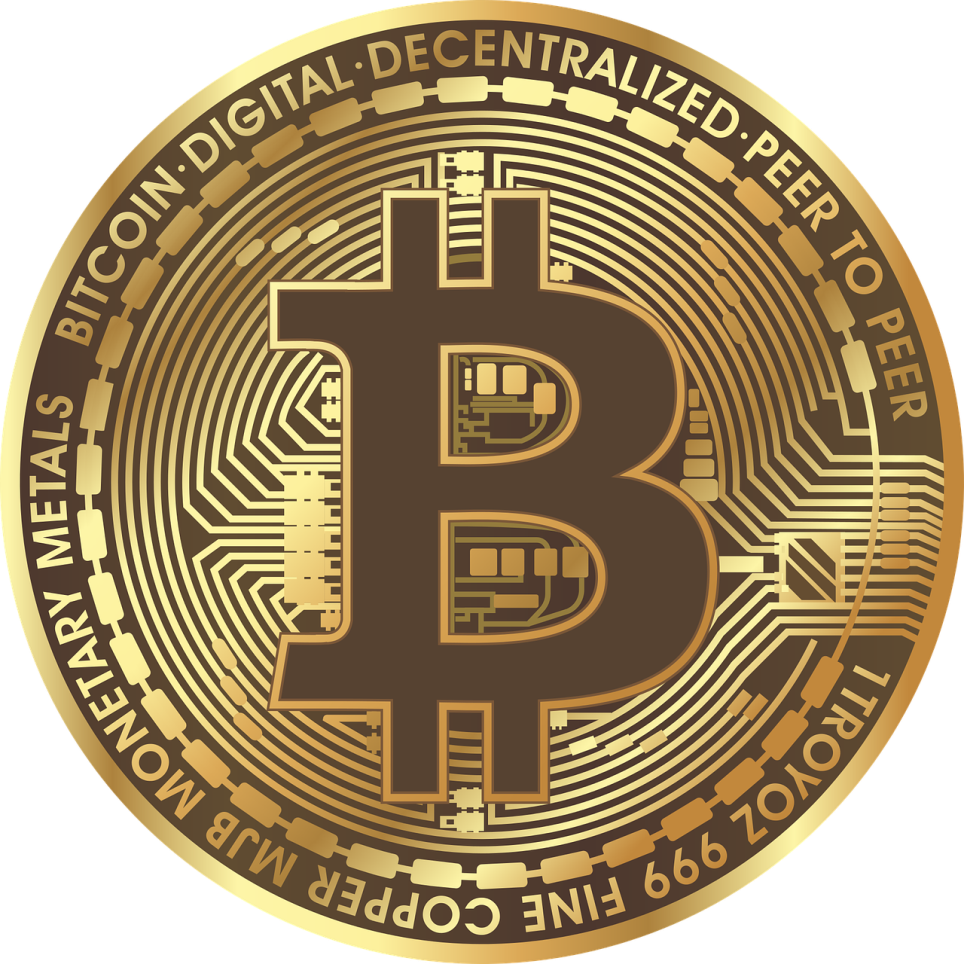 2
SADRŽAJ RADA
Osnovni pojmovi i koncepti Blockchain tehnologije

Blockchain i Ethereum mreže 

Rešenje problema vizantijskih generala*

Načini postizanja konsenzusa čvorova u mreži

Rudarenje – teorija i praksa*

Primena u delatnosti osiguranja*

Fokus na projektima u osiguranju koji će biti implementirani u toku 2018. godine: 
      - B3i konzorcijum u neproporcionalnom reosiguranju katastrofalnih imovinskih rizika*
      - osiguranje sezonskog skipassa u Italiji*



Rad je objavljen u Zborniku radova SORS 2018 (www.sors.ba)
13.06.2018
3
PROBLEM VIZANTIJSKIH GENERALA
Izazov u javnoj Blockchain mreži: kako postići konsenzus članova o ispravnosti transakcije

Konsenzus je dinamički način postizanja dogovora unutar grupe (glasanje pogoduje samo interesima većine, konsenzus obezbeđuje poštovanje interesa svih članova grupe)

Vizantijska vojska, koja se sastoji iz velikog broja armija iz različitih krajeva sveta, opkoljava grad koji ima snažnu odbranu

U slučaju odsustva koordinacije i delimičnog napada odbrambene snage će pobediti 
 
Kako generali armija da postignu konsenzus kada da izvedu koordinirani napad na grad, ako komuniciraju isključivo preko glasnika, a ne sastaju se nikad i nemaju vrhovnog komandanta? 
 
Otežavajuća oklonost - generali koji imaju svoje interese ili su prijatelji grada koga treba da osvoje
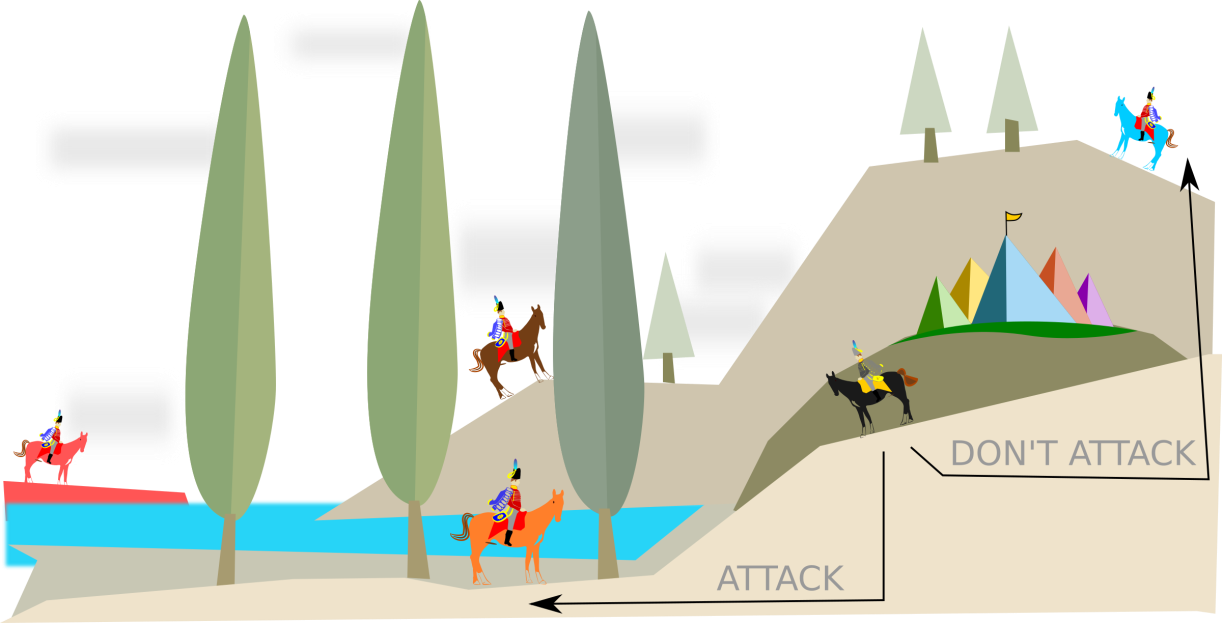 Glasnici ne mogu da obezbede potpuno pouzdanu razmenu informacija

=> Problem postizanja konsenzusa u decentralizovanim sistemima u kojima ne postoji siguran protok informacija i postoje protivnici sistema
13.06.2018
4
REŠENJE PROBLEMA VIZANTIJSKIH GENERALA
Blockchain nagrađuje dobro ponašanje, a čini veoma skupim napad na mrežu uvođenjem velikog broja posrednika, umesto jednog, npr. banke

Satošijev algoritam garantuje da će članovi mreže uspeti da postignu konsenzus oko ispravnog rešenja sve dok lojalni članovi mreže imaju veću procesorsku snagu od neprijatelja mreže 

Nije dovoljno sa neprijatelji budu brojniji, moraju da budu i savršeno koordinirani 
     (nemoguće u praksi)

Do sada nema poznatih primera uspešnog napada na Bitcoin Blockchain mrežu
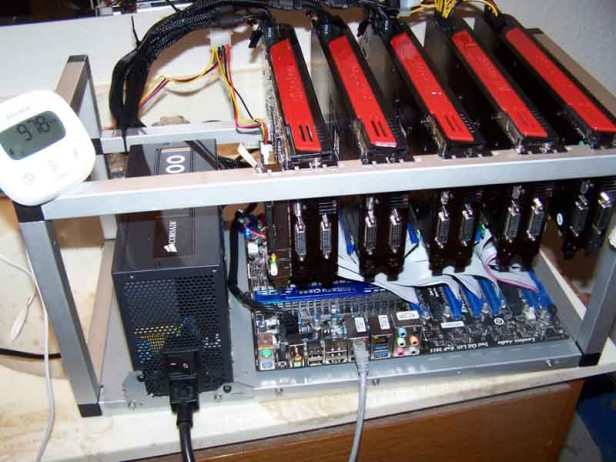 13.06.2018
5
REŠENJE PROBLEMA VIZANTIJSKIH GENERALA
Rešavanje kriptografskog problema u zaglavlju bloka

Traži se broj „nonce“ pomoću koga će rudar izračunati „hash“ koji zadovoljava određene kriterijume
Nonce – slučajni broj koji se koristi samo jednom (engl. number once)
Hash – vrednost funkcije koja podatak bilo koje dužine preslikava u podatak fiksne dužine

Da ne bi računar koji najbrže računa hash funkciju uvek prvi izračunao nonce, za Bitcoin Blockchain uveden Proof of Work algoritam 

Zahteva se da izlazni hash Proof of Work algoritma bude manji ili jednak broju „cilj“

Cilj je heksadecimalni broj koji se izračunava iz težinske oznake zaglavlja bloka

Algoritam rudarenja bitcoina:

Rudari prikupljaju informacije o transakcijama koje treba upisati u blok
Na podatke iz zaglavlja bloka dodaju redom različite vrednosti broja nonce
Na zbir primenjuju kriptografsku hash funkciju SHA-256 
Ponavljaju cikljus od koraka 2. dok dobijeni hash ne bude manji od broja cilj
13.06.2018
6
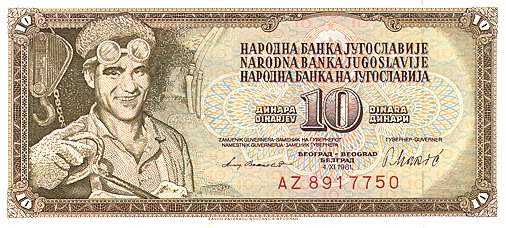 7
ŠTA JE RUDARENJE
Definicija
Proces čuvanja i provere transakcija na javnoj blockchain mreži. Za dobro/pošteno i efikasno ponašanje čuvar/rudar je nagrađen digitalnim novcem koji ta mreža podržava
Rudarenje kriptokoina = Digitalna zlatna groznica

Tema

Nije analiza isplativosti rudarenja u Srbiji
Nije prognoza uspeha aktuelnih „rudnika“ 
Ovo je eksperiment rudarenja sa fokusom na osnovne elemente i korake
Ovo je istraživanje ko najčešće rudari u Srbiji i način na koji rudari
[Speaker Notes: Dva brata su iskopala 1.5 milion dolara zlata u jednoj godini: <najuspešniji u kopanju bitcoina>
Na početku zlatne groznice Kalifornija nije imala banku:Nema regulativa koje uređuju ovu oblast
Akteri su bili isključivo muškarci: U Srbiji se uglavnom ovim bave muskarci
U jednoj deceniji kao posledica je kreirana metropola Sna Francisko: U jednoj deceniji kreirana mocna kriptovaluta Bitcoin]
8
OSNOVNE PRETPOSTAVKE EKSPERIMENTA
Nema nabavke specijalne opreme

Masina za rudarenje standardni PC  sledecih karakteristika
















Internet link – kućni internet d/u:100Mb/s – 6Mb/s

Hashrate: 40H/s*
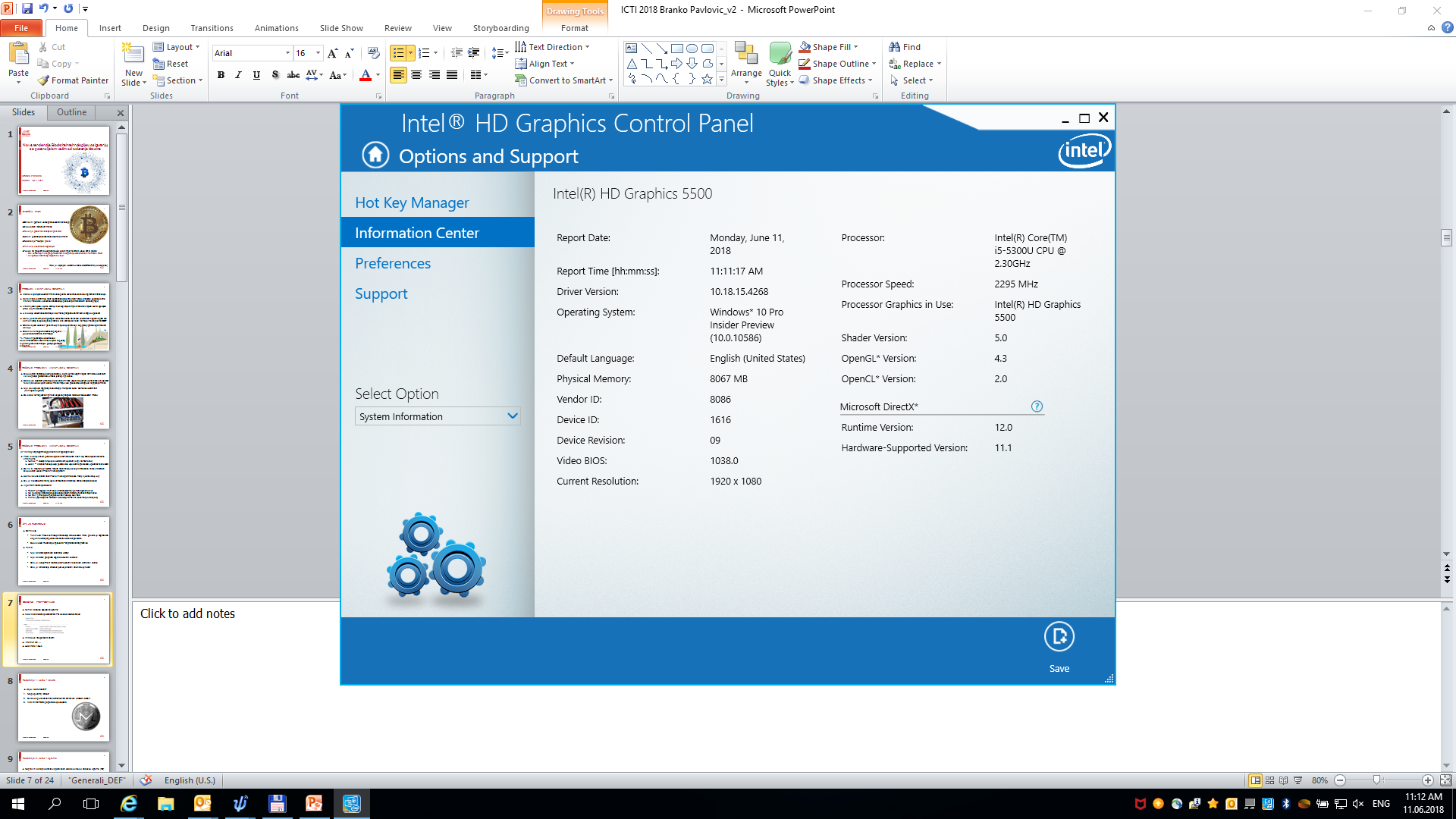 [Speaker Notes: http://www.bitcoinlion.com/cryptocurrency-mining-hash-algorithms/ - hash algoritmi


AMD Opteron 6272 - 415 H/s , jedna graficka kartica

Slika Rudarke veke ]
9
RUDARENJE 1. KORAK – IZBOR VALUTE
Koju valutu rudariti?
Najpopularniji Bitcoin
Sledeće po vrednosti na koinmarket listi 
	Ethereum, LiteCoin, Zcash...(preko1500)
Analizirati tržište pa pronaći koji koin obećava
Prilagoditi postojećoj opremi
[Speaker Notes: http://www.wikiwand.com/en/List_of_hash_functions    -   lista hash funkcija
http://www.bitcoinlion.com/cryptocurrency-mining-hash-algorithms/


AMD Opteron 6272 - 415 H/s , jedna graficka kartica

https://medium.com/all-things-ledger/decoding-the-enigma-of-bitcoin-mining-f8b2697bc4e2]
10
RUDARENJE 1. KORAK – IZBOR VALUTE
Bitna osobina otvorene blockchain mreže je Hash algoritam za validaciju transakcija
SHA-256 - Bitcoin (BTC), 
Scrypt  - Litecoin (LTC),
X11 - Dash (DASH)
Cryptonight - Monero (XMR)
Ethash - Ethereum (ETH)

Difficulty je broj pokušaja koje je potrebno napraviti da bi se zadovoljio kriterijum zadate strukture hash vrednosti
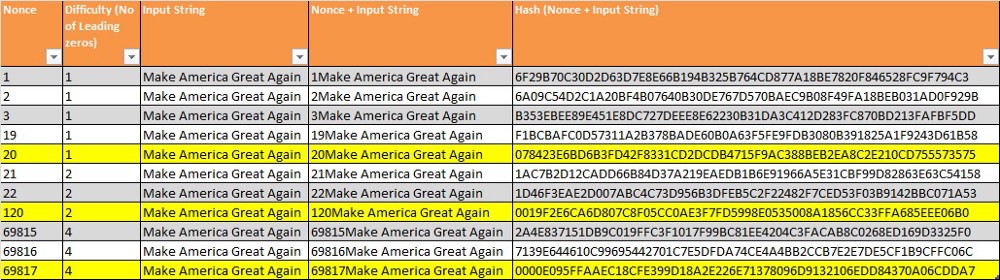 17-19 vodećih nula!
[Speaker Notes: http://www.wikiwand.com/en/List_of_hash_functions    -   lista hash funkcija
http://www.bitcoinlion.com/cryptocurrency-mining-hash-algorithms/


AMD Opteron 6272 - 415 H/s , jedna graficka kartica

https://bitcoinwisdom.com/bitcoin/difficulty]
11
RUDARENJE 1. KORAK – IZBOR VALUTE
Benchmarking tool - MinerGate
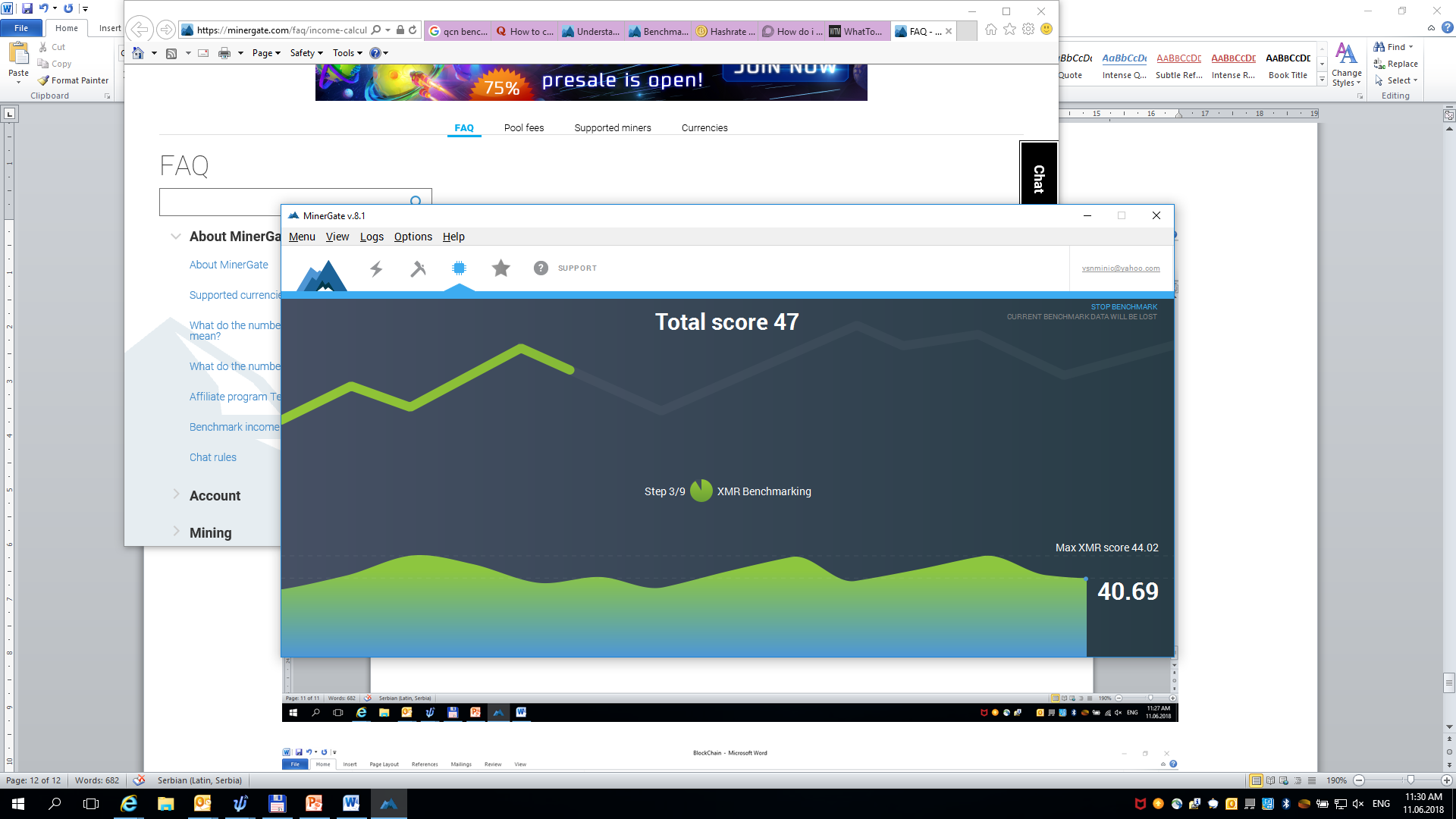 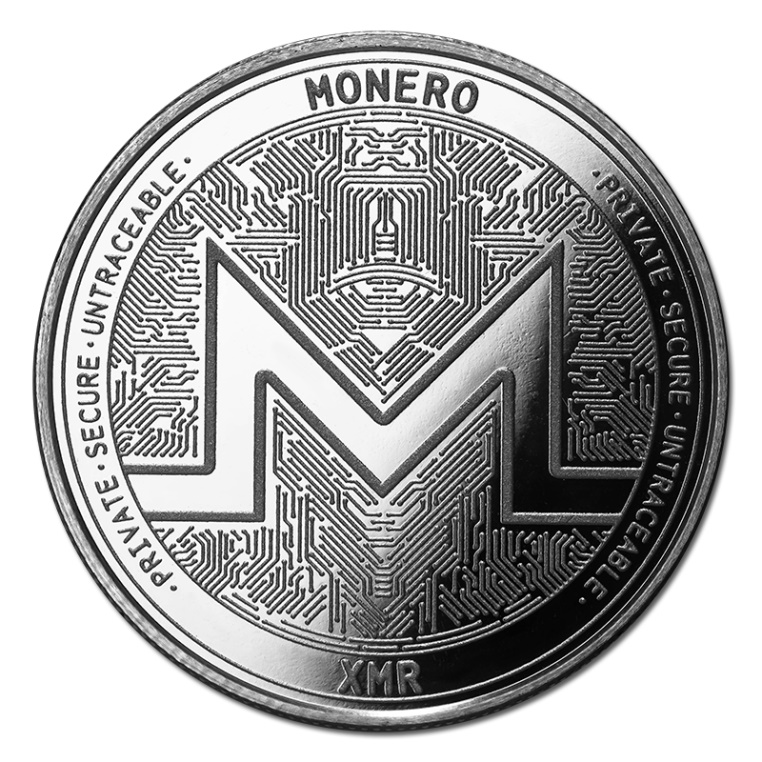 [Speaker Notes: http://www.wikiwand.com/en/List_of_hash_functions    -   lista hash funkcija
http://www.bitcoinlion.com/cryptocurrency-mining-hash-algorithms/


AMD Opteron 6272 - 415 H/s , jedna graficka kartica]
12
RUDARENJE 2. KORAK - OPREMA
Napraviti detaljnu analizu isplativnosti kada se kreće u nabavku opreme (ROI)

Postoje kalkulatori za obračun isplativosti

Moguće je kupiti gotovu konfiguraciju (rig) ili sam sklopiti mašinu

Ključne osobine opreme su:
sposobnost heširanja – HashRate (H/sec)
potrošnja struje

Postoje sledeći tipovi opreme:

CPU
GPU
FPGA (Field-programmable Gate Array)
ASIC (An application-specific integrated circuit), TH/sec
Cloude mining
13
RUDARENJE 3. KORAK - NOVČANIK
Kreirati novčanik za kriptovalute:
Online – sve informacije su u klaudu
Softver na lokalnoj mašini 
Hardverski novčanik
14
RUDARENJE 3. KORAK - NOVČANIK
Konfiguracija novčanika zahteva lične podatke i ima sistem potvrda i provera

Razlikuje WalletID koji je tajni podatak i WalletAdress novcanika koja se koristi za komunikaciju
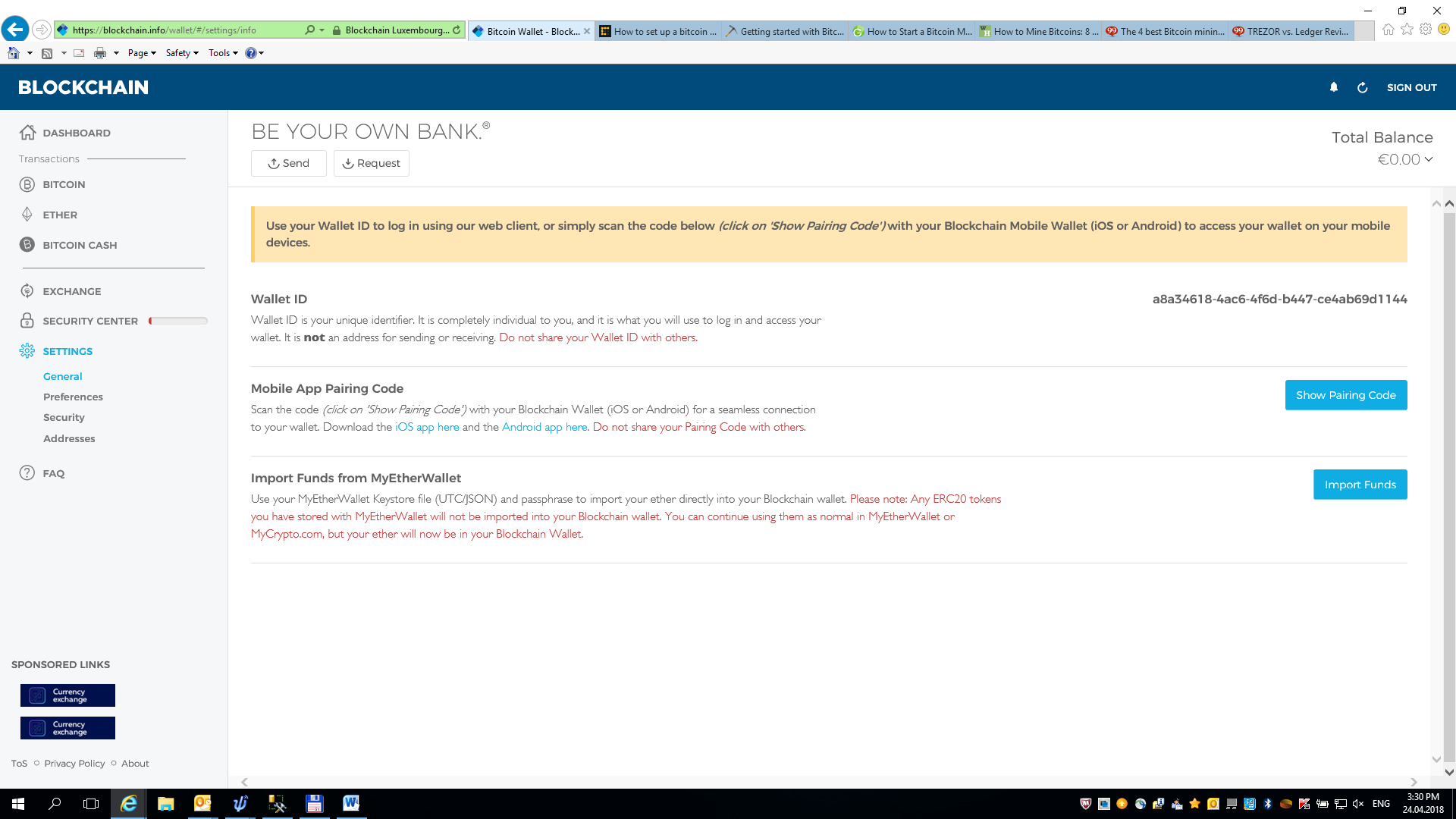 15
RUDARENJE 3. KORAK - NOVČANIK
Potpuno anonimno na jedan klik
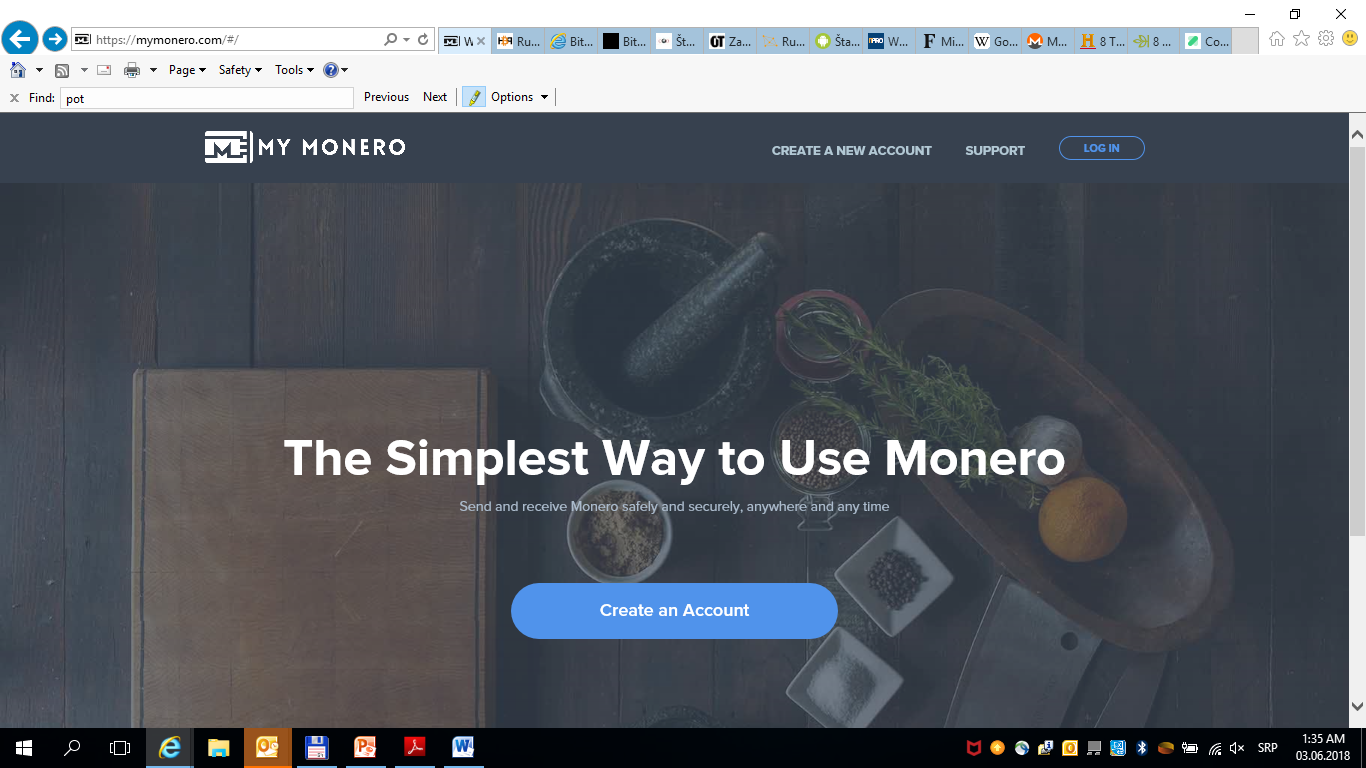 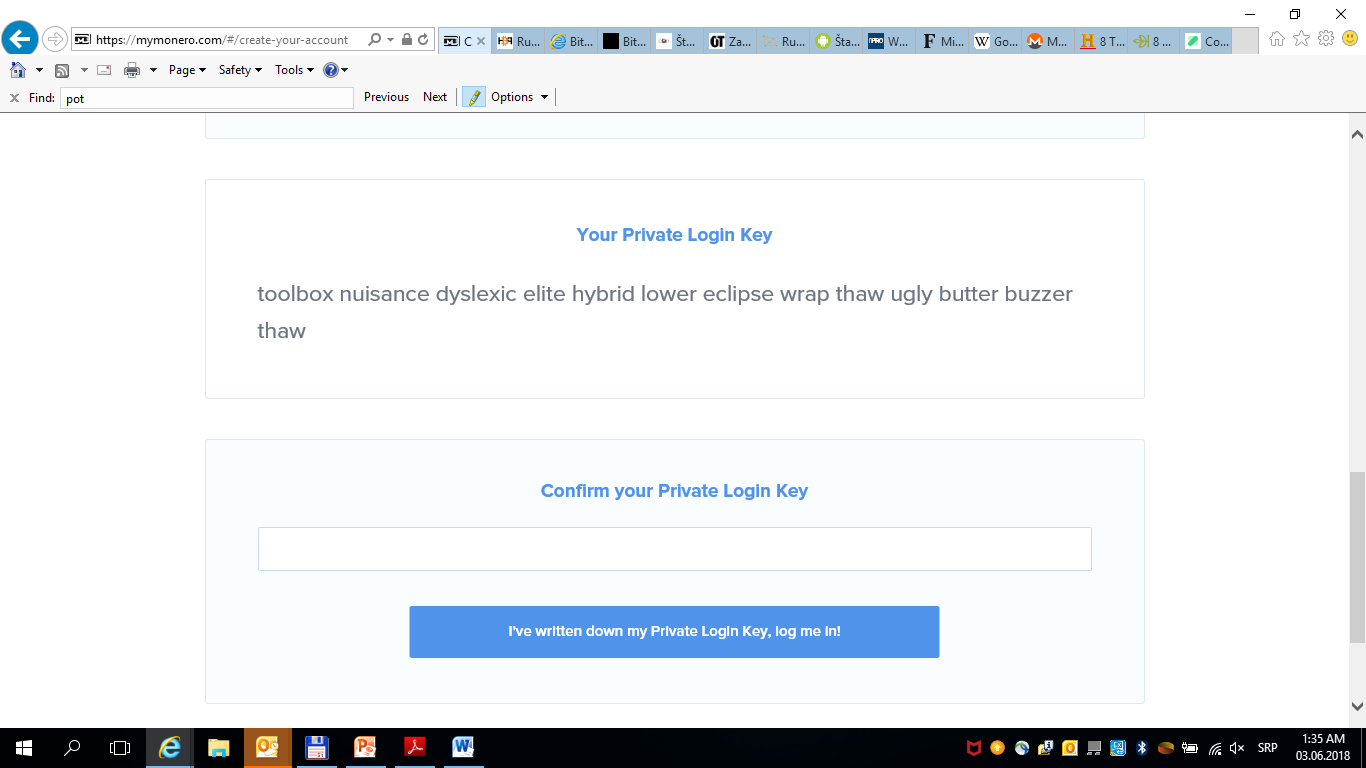 16
RUDARENJE 4. KORAK - UDRUŽENJE RUDARA
Samostalno rudarenje nije moguće kada su u pitanju bolje rangirane valute

Rudari se priključuju grupama (eng. pool) u kojima zajedno sa ostalim učesnicima vaildiraju transakcije i proporcionalno dele zaradu

Pool zanimaju sledeće karakteristika novog člana:
HashRate
Difficulty
Pool za eksperiment:
stratum+tcp://monerohash.com:3333
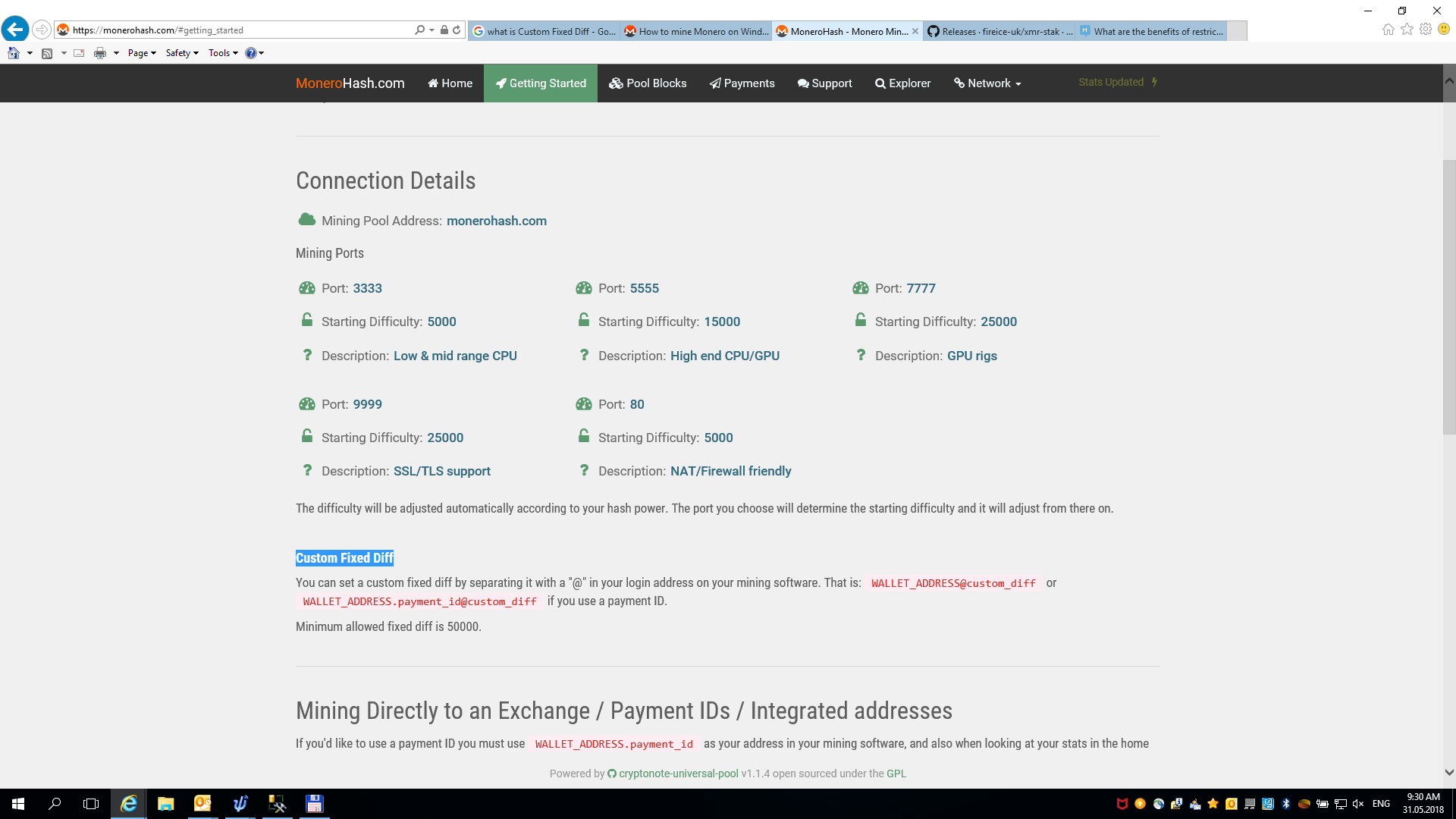 17
RUDARENJE 5. KORAK – ALAT ZA KOPANJE
Instalira se softver koji radi operacije heširanja u svrhu validacije dodeljenih transakcija

Svaki pool daje instrukcije i savete koji softver je najbolje koristiti

Gotovo sve je opensource i nalazi se na GitHubu (www.github.com)

Aplikacije se sastoje od:
config fajlova gde se setuju prethodno definisani parametri: 
Wallet ID
Pool URL
skripti u kojima je implementiran odgovarajući PoW algoritam

Sve se prati kroz konzolu tj. vrlo malo aplikcija ima GUI
18
RUDARENJE 5. KORAK – ALAT ZA KOPANJE
xmr-stak (Monero, Aeon, Stellite, Sumukoin)
















CGMiner 
Rudari različite vallute (BitCoin, AltCoin: LiteCoin, DOGE)
Radi na različitoj opremi
MinerGate (GUI)
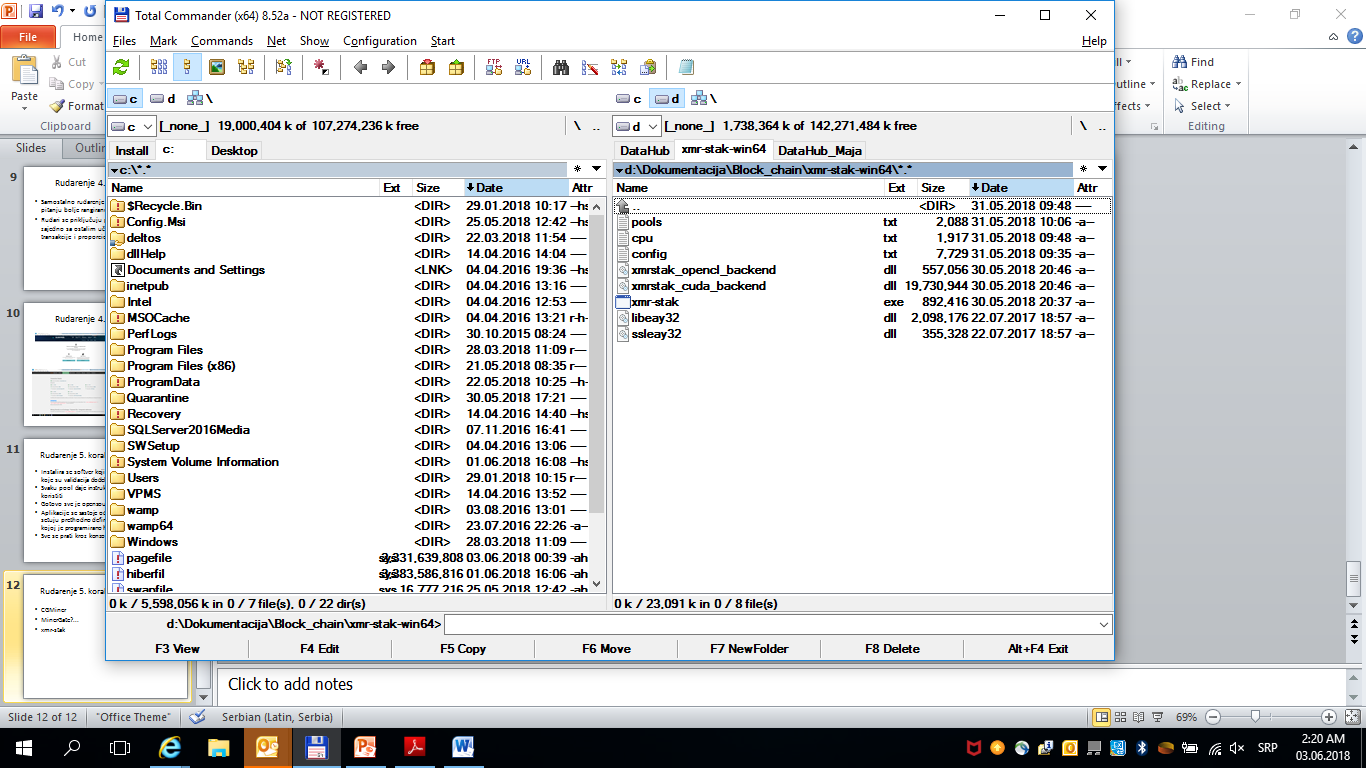 19
RUDARENJE 5. KORAK – ALAT ZA KOPANJE
xmr-stak source code

xmr-stak kompajlirane aplikacije
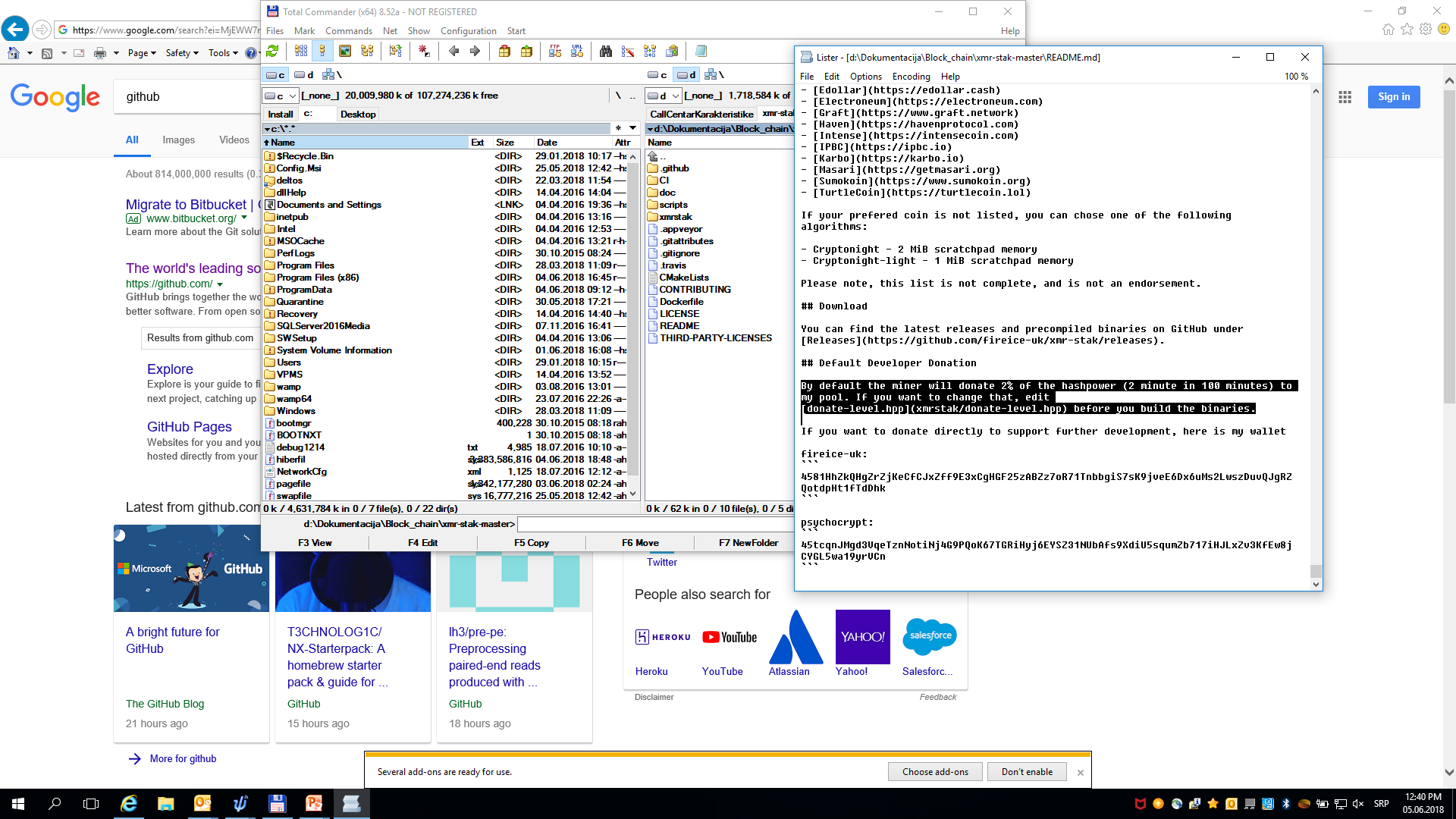 20
RUDARENJE 6. KORAK - KOPANJE
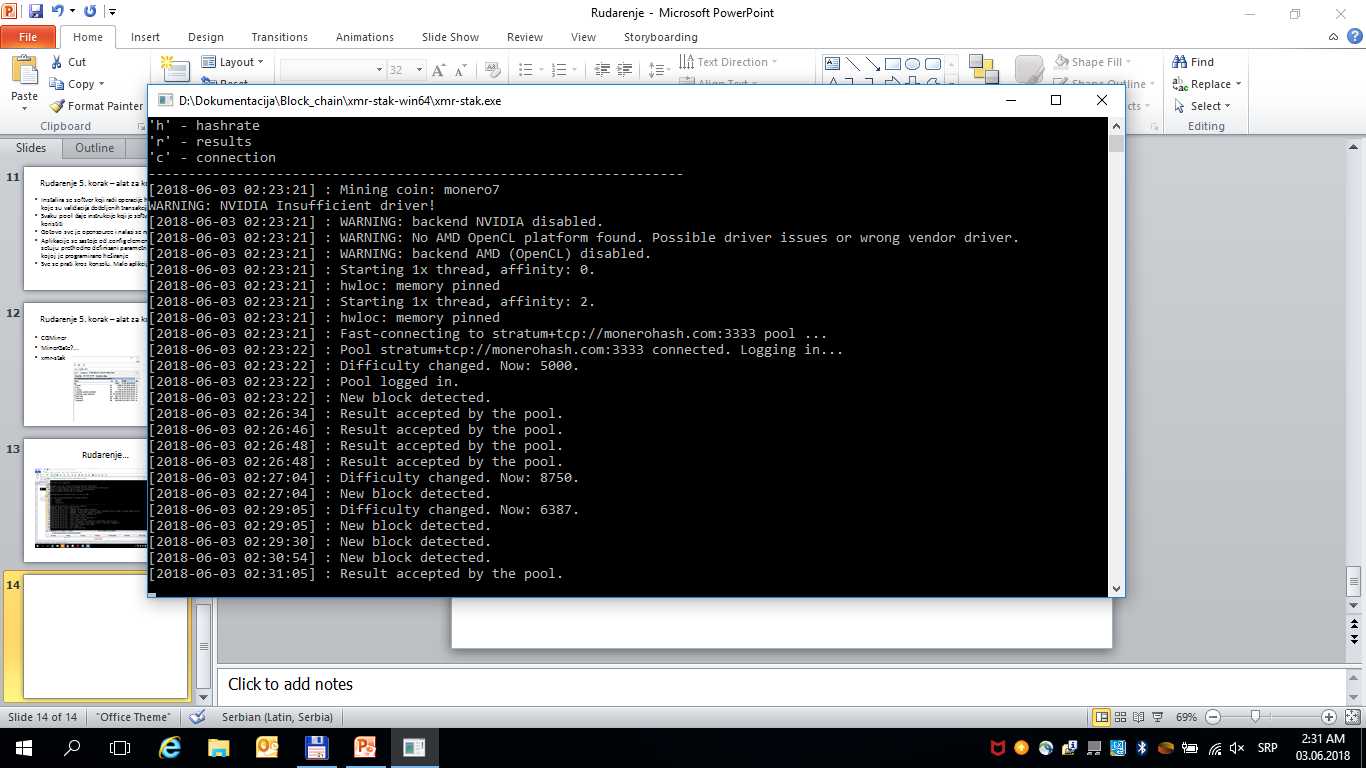 21
RUDARENJE 7. KORAK - NAGRADA
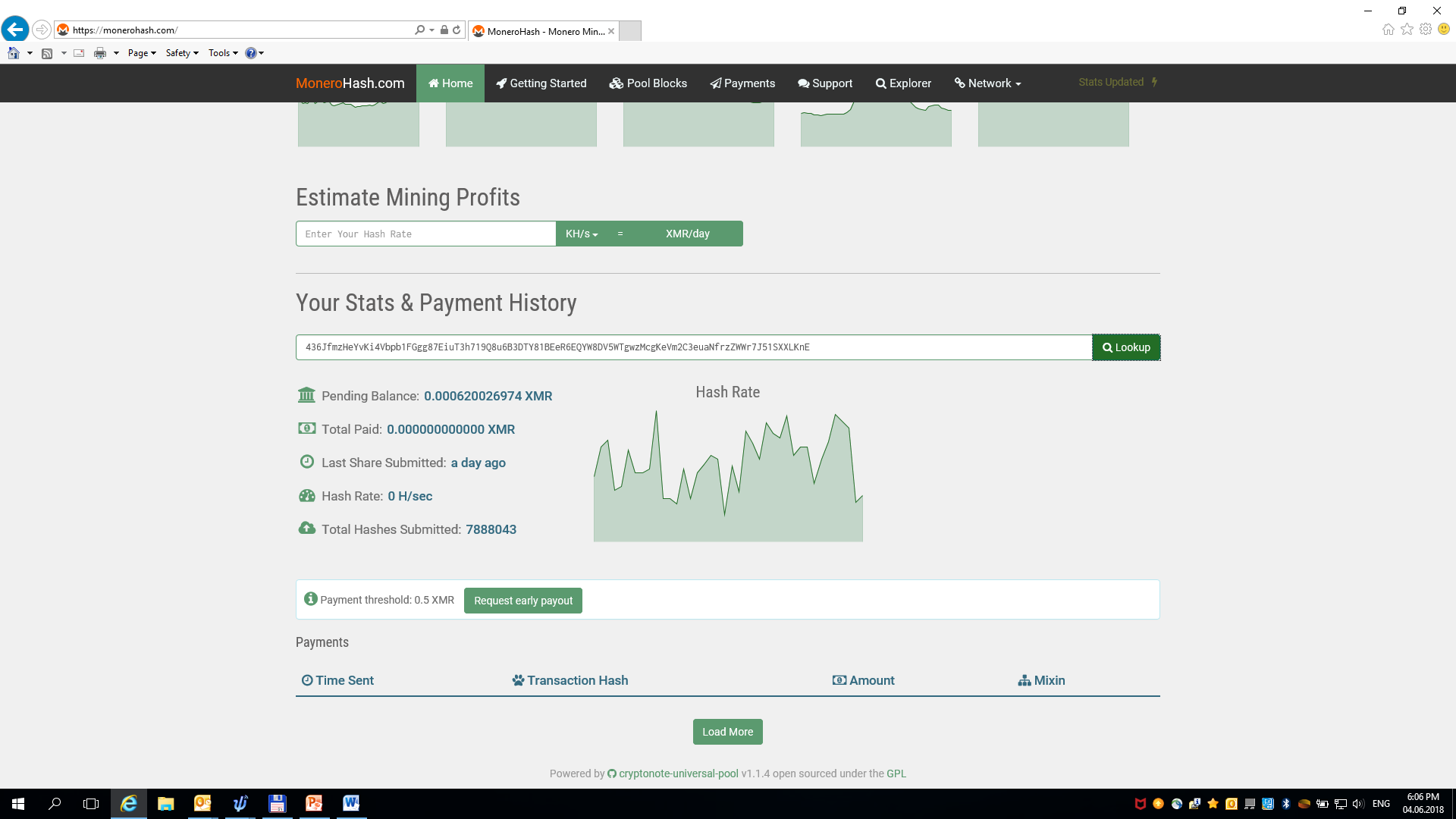 0.10$
22
STILOVI RUDARENJA U SRBIJI
U Srbiji se kriptovalutama bavi oko 10.000-15.000 ljudi





Proces rada:
Analiza isplativosti – rekao mi drug…
Nabavka opreme – na kupujemprodajem sajtovima, sklopljen-konfigurisan rig
Postaviti opremu tako da se struja ne placa, ako je moguće
Otvoriti novčanik 
Pustiti miner (koji je preporučio prodavac opreme) – download, exec
Restartovati mašinu s vremena na vreme
Kada stigne nagrada, odmah u menjačnicu
Rudari mi ortak, mogao bih i ja!
23
DOBRE STRANE MASOVNOG RUDARENJA
Mogući izvor zarade
Stimuliše razvoj kriptovaluta, što je korak napred ka digitalizacija novca koja je neizbežna u kontekstu globalne digitalizacije
Promoviše i podstiče razvoj blockchain tehnologije i u drugim oblastima primene
Opensource koncept daje mogućnosti za učenje i istraživanje u ovoj oblasti
24
OPASNOSTI I ZABLUDE
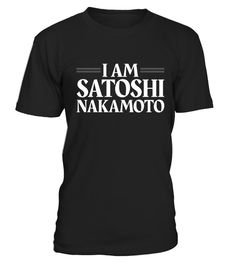 2. Konstantno proveravati softver koji se koristi za rudarenje
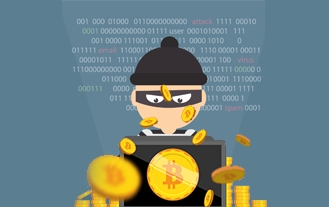 1. Izbegavati ulaganje novca 
i vremena samo na osnovu preporuke 
i hvalisanja poznanika
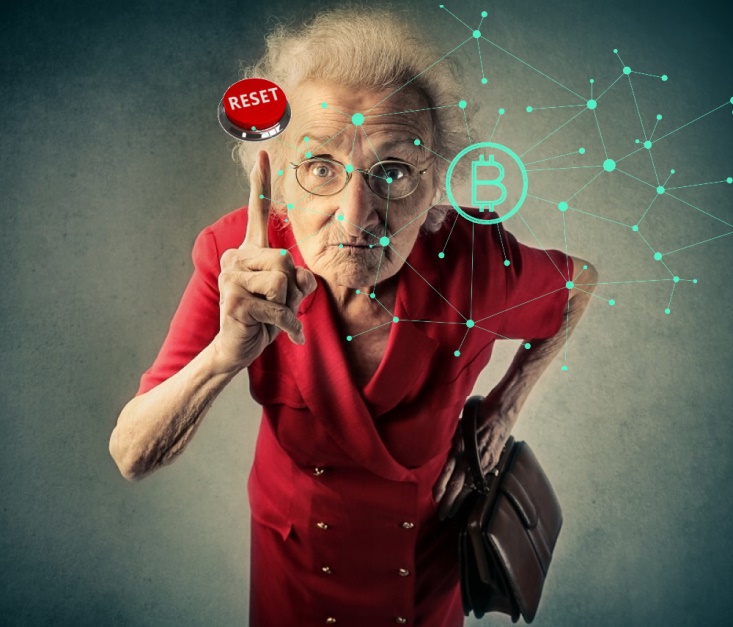 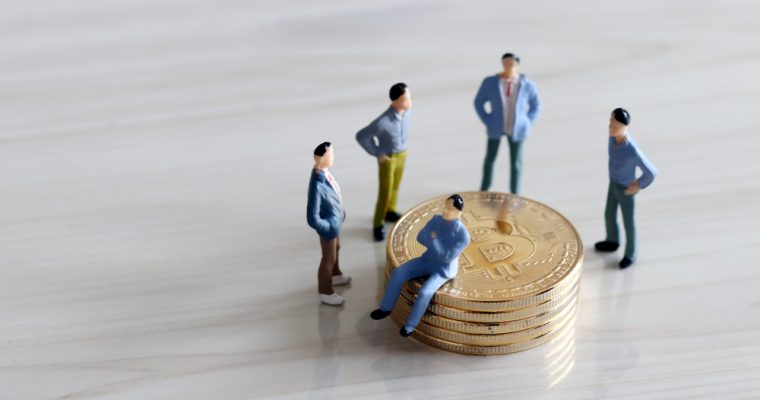 4. Proveriti opcije podizanja izrudarenog novca, jer su
troškovo 
jako veliki
3. Pratiti kretanje vrednosti odabrane valute i poola, te vršiti izmene blagovremeno
[Speaker Notes: https://www.coinspeaker.com/2018/04/10/cryptocurrency-market-analysis-april-2-8-2018/]
25
MOGUĆNOSTI PRIMENE BLOCKCHAIN TEHNOLOGIJE U OSIGURANJU
1. Mikroosiguranje – poštuje imperativ malih troškova administracije ugovora 

2. Isplata šteta – brža i jeftinija isplata šteta, naročito u inostranstvu

3. Borba protiv prevara: 
	– dostupno znatno više informacija o osiguranim slučajevima iz različitih izvora
	– mreža uspešno otkriva lažne identitete potencijalnih prevaranata
	– sprečava višestruko plaćanje iste štete 

4. Reosiguranje – olakšava se i ubrzava razmena informacija o riziku i štetama 

5. Pametni ugovori – automatizacija plaćanja šteta, pošto Blockchain tehnologija omogućava ispitivanje da li su ispunjeni uslovi za isplatu
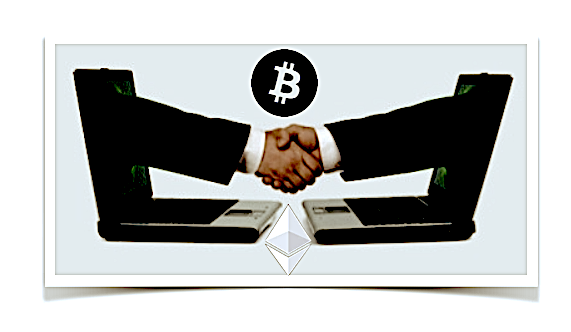 6. Preuzimanje specifičnih rizika – osiguranje specifične imovine kojoj je teško odrediti vrednost, npr. umetničkih dela, dijamanata 

7. Preuzimanje standardnih rizika – pristupanje javnim podacima o prethodnoj istoriji i ponašanju potencijalnog osiguranika
13.06.2018
26
PREDNOSTI PRIMENE BLOCKCHAIN TEHNOLOGIJE U OSIGURANJU
Smanjene troškova pribave, administracije i rešavanja šteta

 Povećanje transparentnosti i poverenja korišćenjem otvorenog distribuiranog sistema

 Povećanje efikasnosti operacija

 Automatsko uključivanje eksternih podataka u proces preuzimanja rizika i određivanja cena

 Povećanje brzine isplate šteta

 Smanjenje ukupnih isplaćenih iznosa za štete kroz efikasnije otkrivanje prevara
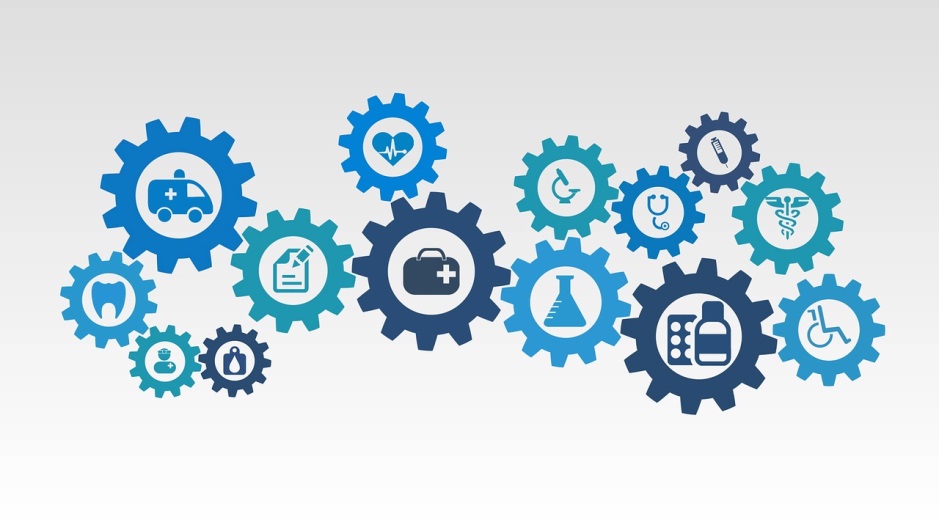 13.06.2018
IMPLEMENTIRANI PRIMER PRIMENE BLOCKCHAIN TEHNOLOGIJE U OSIGURANJU – B3i KONZORCIJUM
27
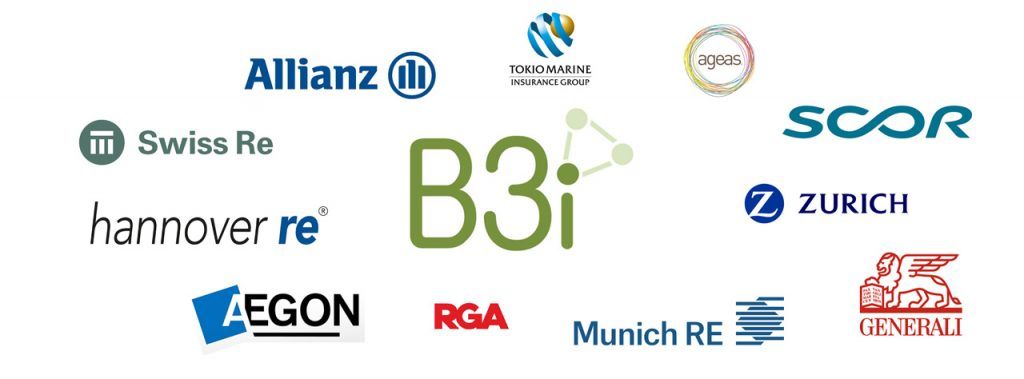 Osnivači: Achmea, Aegon, Ageas, Allianz, Generali, Hannover Re, Liberty Mutual, Munich Re, RGA, SCOR, Sampo Japan Nipponkoa, Swiss Re, Tokio Marine, XL Catlin i Zurich

Cilj da uvedu Blockchain tehnologiju u delatnost reosiguranja i osiguranja

Reosiguranje je po svojoj prirodi mnogo bliže filozofiji Blockchaina, jer puno reosiguravača i retrocesionara deli jedan rizik

U slučaju transfera rizika iz osiguravajuće kompanije reosiguravaču, Blockchain obezbeđuje uvid koliko retrocesionara i na koji način su dalje podelili rizik sa reosiguravačem 

Olakšaće razmenu informacija o likvidiranim i rezervisanim štetama, između svih učesnika u preuzimanju rizika i retrocesiji, što će poboljšati njihovu adekvatnost tehničkih rezervi 

Osiguravač će dobiti brzo i lako potrebne informacije o svim retrocesionarima, koje su neophodne za ispunjenje zahteva za kapitalnu adekvatnost
13.06.2018
28
B3i KONZORCIJUM
Savremeni proces reosiguravanja je prilično neefikasan i nije se mnogo menjao u poslednjih stotinak godina. Neefikasnost dovodi do kašnjenja u obradi ugovora o reosiguranju i šteta, što donosi reputacioni rizik za osiguravača i eventualne probleme sa tokovima gotovine.
Proces reosiguravanja uz pomoć
Blockchain tehnologije
Postojeći proces reosiguravanja
Ugovor se ručno definiše na papiru
Ugovor se definiše digitalno na platformi B3i
Pregovaranje između više brokera i reosiguravača je automatizovano
Pisano i usmeno pregovaranje o svakom ugovoru između više brokera i reosiguravača
Podatke ručno obrađuju svi učesnici za sebe
Podaci se unose samo jednom, a obrađuju se automatski u Blockchain mreži
Fakture i potraživanja generiše mreža, pa je usaglašavanje nepotrebno
Fakture i potraživanja svako pravi za sebe, pa je neophodno usaglašavanje svih strana
Komplikovano i dugotrajno usaglašavanje uzrokuje kašnjenja u prenosu novca
Pošto nema usaglašavanja prenos novca je značajno ubrzan
Ugovor se čuva u Blockchain mreži
Kopije ugovora se čuvaju lokalno
13.06.2018
29
B3i KONZORCIJUM
Septembar 2017: 	beta verzija IT rešenja upravljanja ugovorima o imovinskom reosiguranju 		viška štete za slučaj katastrofa tipa smart contract

3. kvartal 2018: 	aplikacija „Codex1 Property Cat XL Treaty“ koja će se koristiti na tržištu 		reosiguranja

Implementacija u IBM-ovoj privatnoj Blockchain mreži, Hyperledger Fabric Network u kojoj se preko 100 čvorova u mreži bavi validiranjem transakcija


Analiza slučaja pune implementacije ovog rešenja:

ukupna godišnja premija ove vrste reosiguranja oko 60 milijardi USD

smanjenje administrativnih troškova za 30%

smanjenja kombinovanog racija oko 2 procentna poena

cela industrija osiguranja ima dodatni profit preko milijardu dolara godišnje
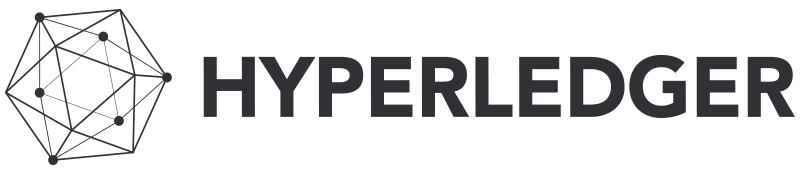 13.6.2018.
30
OSIGURANJE SEZONSKOG SKIPASSA
Blockchain tehnologija daje novu vrednost i obezbeđuje potpunu automatizaciju i transparentnost proizvoda parametarskog osiguranja:
	- Štete se isplaćuju kada se izmere predefinisane vrednosti parametara rizika
	- Izvor informacija za parametre treba da bude automatski merljiv i potpuno nezavisan 
 
Generali u Italiji: osiguranje sezonskog skipassa u skijaškoj regiji Prato Nevoso

Skijaši koji imaju sezonski skipass mogu da refundiraju deo novca za dane kada uslovi za skijanje nisu bili prihvatljivi
 
Ukoliko su optimalni uslovi (radilo više od 70% staza) trajali manje od 20 dana refundira se 50% troškova dnevnog skipassa za svaki dan kada uslovi nisu bili optimalni
 
Refundacija se vrši automatski na račun skijaša, čim se steknu uslovi, bez potrebe da se skijaši obraćaju Generaliju i prijavljuju štetu
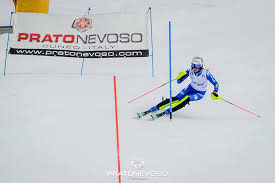 Pravni i aktuarski detalji ovog proizvoda su potvrđeni i izabran je agent koji će ga prodavati

Lansiranje proizvoda u Blockchain tehnologiji tokom 2018. godine

=> Komparativna prednost skijanja u ovoj regiji
13.6.2018.
31
ZAKLJUČAK
Posle deset godina od pojave Satošijevog rada stekli su se uslovi za njenu masovniju primenu 

Pored trgovine kriptovalutama, već sada ima i drugih zanimljivih i korisnih implementiranih projekata

Očekuje se puna primena za pet godina 

Nisu još uvek rešeni svi problemi: 
		- Ne postoje standardni protokoli, niti jedinstveno rešenje za implementaciju 
		- Integritet podataka ugrožavaju kvantni kompjuteri 
		- Potrošnja električne energije za validiranje transakcija raste sa povećanjem 	mreže, tako se dovodi u pitanje buduća ekonomska opravdanost 

Sada je pravi trenutak za eksperimentisanje i pilot projekte
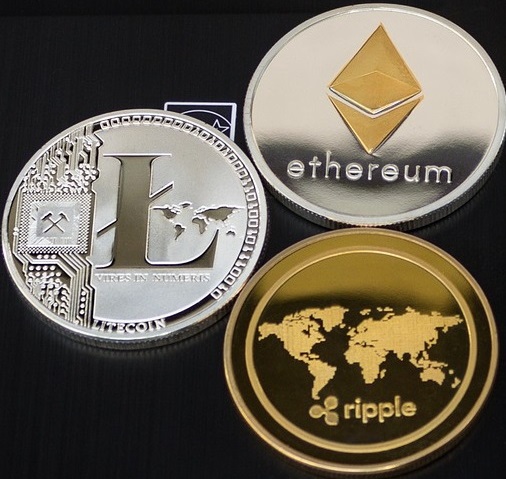 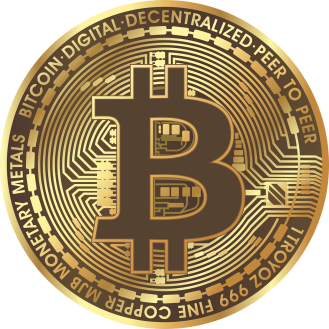 Pitanje: kada će prva polisa
biti plaćena kriptovalutom?
13.06.2018
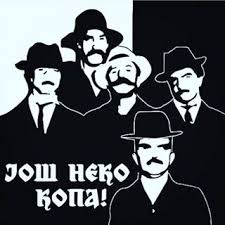 32